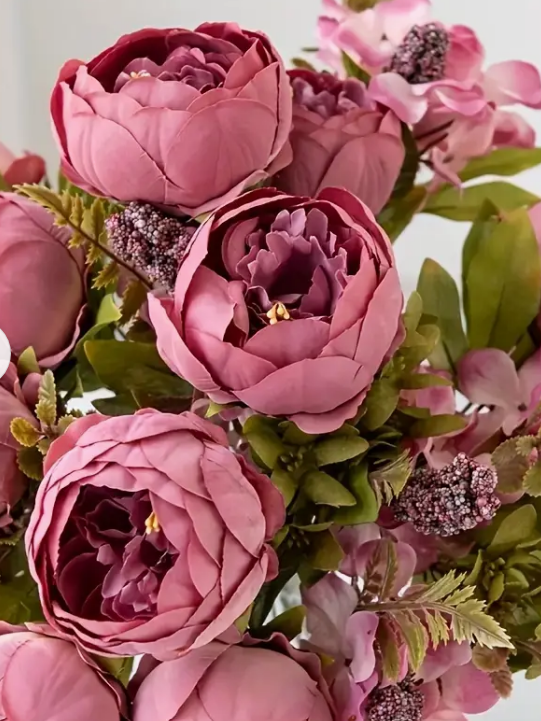 Opiskeluhuollon kehittämisiltapäivä 29.8.2024 
kello 12.00-15.30 Villa Elba
 Rehtori Nina Sundström, vararehtori Suvi Päivärinta ajankohtaista
Moniosaaja, kasvatustieteen tohtori Maarika Piispanen nepsy-nuoren tukeminen
Turvallisuus- ja työsuojelupäällikkö Tiina Karisaari kriisisuunnitelma
Kahvitauko
Oppilaitospastori Pia Rendic esittely ja ajankohtaista
Toimialapäällikkö Carita Tuominen kuulumiset Tuvasta
Valmentaja Salla Taskila Voimavarapajalle hakeutuminen ja pajan kuulumiset
Nivelvaihekoordinaattori, amiskoutsi Janika Kupila, Aim-learning kuulumiset
Tietohallintopäällikkö, tietosuojavastaava Niina Patrikainen vastuuohjaajan työpöytä ja oppijan polun kokonaiskuvan alustaa esittelyä
Opiskeluhuollon vuosikellon päivitystä Vuosikello 2024-2025 linkit, yhteistyön lisääminen asuntolaohjaajien ja muiden toimijoiden kanssa ja vapaata keskustelua
Tervetuloa! Ilmoittautuminen https://forms.office.com/e/TTjeqHQHhG
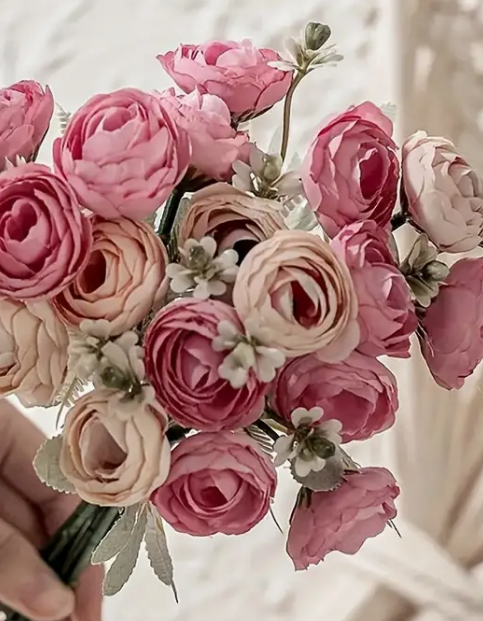 Hankkeiden toimijat teidän tukena

Janika Kupila
https://www.kpedu.fi/AIM

Maarika Piispanen
https://www.kpedu.fi/opiskelijan_%C3%A4%C3%A4nell%C3%A4

Johanna Torppa
https://www.kpedu.fi/Satoa


Johanna Ala-Pöntiö, Kälviällä Mari Kurikkala, Kannuksessa
https://www.kpedu.fi/paremmat_evaat

Omana toimintana nyt Salla Taskila
Voimavara oppimisympäristö
Peliteknologiaa hyödyntävä ohjelmisto toiminnanohjaustaitojen kartoittamiseen kokeillaan tiedoksi
Tutkimukseen perustuvia digitaalisia arviointityökaluja koulujen ja terveydenhuollon tarpeisiin. 
■ Historia neurologisen kuntoutuksen kentällä 
■ Nykyään painopiste toiminnanohjaustaitojen kartoittamisessa 
■ Jo yli 8000 osallistujaa yli 150 eri koulussa

Pilotoidaan peliä aloittavilla opiskelijoille rakennus-, kone- tuotantotekniikan, elintarvikealan ja tuvan opiskelijoille.
Tietokonepeli, jossa simuloidaan erilaisia arkipäivän tilanteita 
● Opiskelija toimii pelissä kodinomaisessa ympäristössä, jossa hän saa suullisesti erilaisia tehtäviä 
○ Opiskelijan tulee painaa tehtävät mieleensä ja toteuttaa ne parhaansa mukaan. 
○ Tehtävien suorittaminen edellyttää tarkkaavaisuutta ja suunnitelmallisuutta 
Pelistä saatu data siirtyy automaattisesti heti pelisession päättymisen jälkeen Peili Visionin analysoitavaksi. 
○ Tulokset analysoidaan ja ajetaan raporteiksi 
● Tulokset esitellään tulospalaverissa, jonka ajankohta sovitaan erikseen. 
○ Tulospalaveri pidetään etäyhteydellä ja sen kesto on noin 1 h. 
 Tulokset lähetetään oppilaitokselle tietoturvallisesti ja ne jäävät oppilaitoksen käyttöön. Oppilaitos toimittaa opiskelijoille heidän omat raporttinsa.